PERSPEKTIF
P T K
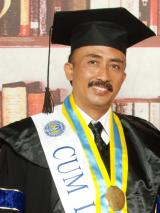 Dr. Putu Sudira, M.P.
putupanji@uny.ac.id  –  08164222678
http://staff.uny.ac.id/cari/staff?title=Putu+Sudira
Sek.Prodi PTK PPs  UNY, peneliti terbaik Hibah Disertasi 2011, lulusan cumlaude S2  TP PPs UGM – lulusan cumlaude S3 PTK PPS UNY; Peneliti Kearifan Lokal  PTK; Kantor: Vocational and Technology Education Lantai II sayap   timur  Gedung Pascasarjana UNY
Perspektif  T V E T
When considering the interrelationship of philosophy and activity, it is clear that philosophy inspires one’s activities, and gives direction to practice’  (Elias and Merriam (2005) )
FILOSOFI PTK ?
Perspektif  T V E T
In a changing society there is always some divergence between what a society is and what it wants to be; between practices and its ideals. Thus, the educational system being part of the culture, has two supplementary functions: to be a mirror that reflects the society as it is, and at the same time, to be an agent of social change and a force directed toward implementing the ideals of society.

             (Havighurst and Neugarten, 1962)
Perspektif  T V E T
Produktif
Memuaskan
Adaptif 
Responsif
Norma
Tata nilai
Tradisi
Efisiensi sosial
Efisiensi budaya
Kritik terhadap  T V E T
semata-mata hanya terarah untuk kepentingan ekonomi semata.
pengembangan tenaga kerja untuk kebutuhan pendukung industri.
tidak menyediakan pemenuhan kebutuhan manusia secara utuh.
belum membangun dan mengembangkan karir
Tidak membekali seseorang dalam mengembangkan life skills
Pembangunan T V E T
(1) fakta; 
(2) tujuan; 
(3) nilai-nilai; 
(4) pandangan masa depan.
Kebijakan T V E T
kebijakan pengembangan lapangan pekerjaan (employment policy) yang bertujuan menyediakan peluang-peluang pekerjaan seluas-luasnya bagi masyarakat; 
kebijakan pengembangan sumberdaya manusia (human resources policy) didesain untuk pengembangan skills, pengetahuan, dan kapabilitas tenaga kerja, dan 
kebijakan pengalokasian tenaga kerja (man power allocation policy) khususnya kebijakan maching man and job.
Kebijakan T V E T
apa peranan  pendidikan vokasi dari generasi ke generasi.
???
T V E T
training or retraining 
given in schools or classes 
under public supervision and control 
under contract  with a State Board or local education agency 
is conducted as part of program designed 
to prepare individuals for gainful employment as semi-skilled or skilled worker or technicians or sub-professionals in recognized occupations and in new and emerging occupation or to prepare individuals for employment in occupation
T V E T
Pendidikan kejuruan dalam perspektif ekonomi konsern pada alokasi kebijakan matching men and jobs sebagai basis primer/utama.
adanya korelasi antara waktu belajar dengan masa mendapatkan gaji/upah.
T V E Tsebagai Investasi
(1) pendapatan tahunan meningkat sebanding dengan tingkat masa sekolah; 
(2) total waktu atau masa kerja mendapatkan gaji setingkat dengan masa pendidikan; 
(3) jika berhenti bekerja dan harus kembali meneruskan pendidikan, kontribusi tambahan pendidikan positif dan signifikan.
T V E Tsebagai Investasi
Pendidikan vokasi memegang peranan penting dalam pelayanan sistem ekonomi dan pasar tenaga kerja. 
Pendidikan kejuruan digunakan sebagai instrumen kebijakan pengembangan sumberdaya manusia secara nasional. 
Kebijakan sumberdaya manusia diarahkan pada pengembangan dan pemanfaatan tenaga kerja sebagai sumberdaya ekonomi dan sumber pendapatan individu dan keluarga.
Tujuan TVET SDM
Peluang pekerjaan untuk semua yang membutuhkan secara seimbang bebas memilih dan memberi penghasilan dan layak sesuai kondisi kehidupan masyarakat.
Pendidikan dan pelatihan mengembangkan setiap potensi  kedepan peserta didik secara penuh.
Kesesuaian manusia dengan pekerjaan dengan kehilangan pendapatan dan produksi sekecil mungkin
Tujuan TVET SDM
Mengurangi sumberdaya manusia sebagai sumberdaya ekonomi tetapi lebih menekankan sebagai sumber income dan status dari pekerja.
TVET SDM
Penyiapan bekerja melalui Pendidikan kejuruan harus dimulai di sekolah dasar (elementary schools) melalui gambaran yang realistik tentang dunia kerja. 
Proses mendasar atau fundamental ini harus menjadikan siswa familier dengan dunia kerja mereka kelak nanti dan memberi mereka tools intelektual dan kebiasaan rasional berbagai permainan yang menyenangkan.  
Di SMP orientasi ekonomis dan persiapan bekerja harus kaya dan pada tingkat lebih canggih melalui pengenalan sistem ekonomi dan industri barang dan layanan yang diproduksi dan dilayanankan. Tujuannya adalah pencerahan/ pembukaan atau pemberian wawasan pilihan-pilihan pekerjaan yang memungkinkan dan menguntungkan.
TVET SDM
Persiapan kerja harus lebih spesifik di SMA/SMK (hight school), melalui persiapan yang lebih terbatas pada pekerjaan spesifik. 
Beberapa persiapan kerja untuk pasca  SMP di SMK harus merupakan tujuan pendek/dekat.
TVET SDM
Pendidikan sekolah menengah kejuruan harus mendekati kenyataan. 
Peningkatan jumlah  pendaftar pendidikan vokasi jika tidak diikuti dengan peningkatan kemajuan skillnya melalui pendidikan post secondary, program magang/apprenticeship training akan menjadi sangat serius  tidak menguntungkan. (kebijakan 70:30) 
Pelatihan lanjut akan memberi peningkatan produktivitas, standar kehidupan yang tinggi, daya adaptasi yang besar,  keuntungann ekonomi yang baik bagi setiap individu.
TVET SDM
Setiap pekerjaan yang berkontribusi pada  kebaikan masyarakat adalah subyek yang cocok pada pendidikan vokasi. 
Dalam pengalokasian sumber daya, perhatian pertama harus pada pekerjaan itu yang memberi peluang pengembangan pada pekerjaan yang dibayar. 
Pada SMK perhatian dapat diarahkan hanya pada kelompok pekerjaan yang mempekerjakan banyak pekerja/orang, 
instruksi harus langsung pada prinsip2 yang luas,  common skills, dan attitude yang berguna dalam bidang pekerjaan yang sangat luas. 
Batasan ini akan kurang valid pada siswa yang melanjutkan ke perguruan tinggi sampai pendidikan tinggi.
TVET SDM
Penyiapan kerja tidak hanya dan harus dibatasi di kelas, lab sekolah. Banyak pelatihan on the job. 
Peralatan yang mahal tidak mudah di gandakan. 
Familirisasi dengan lingkungan dan disiplin kerja merupakan bagian penting  dari penyiapan tenaga kerja. Ini sulit disimulasikan di ruang kelas. 
Penyiapan pekerjaan efektif tidak mungkin jika sekolah merasa bahwa obligasi/kewajiban akhir hanya pada saat siswa tamat/lulus. 
Sekolah akhirnya harus bekerja dengan pekerja membangun jembatan antara   sekolah dan pekerjaan. 
Menempatkan siswa pada pekerjaan dan menindaklajuti keberhasilan dan kegagalan  mereka  dengan berbagai kemungkinan informasi terbaik ke sekolah berdasarkan kekuatan dan kelemahan mereka.
P T K
Stevenson (2003)
TVET SDM
Apakah konsep Stevenson dapat digunakan untuk menata pendidikan teknologi dan pendidikan kejuruan/vokasi secara lebih baik dan lebih jelas?
TVET SDM
PP 19 Tahun 2005: Pasal 26 (3) Standar kompetensi lulusan pada satuan pendidikan menengah kejuruan bertujuan untuk meningkatkan kecerdasan, pengetahuan, kepribadian, ahklak mulia, serta keterampilan untuk hidup mandiri dan mengikuti pendidikan lebih lanjut sesuai dengan kejuruannya.
TVET subyek-subyek praktis keduniakerjaan
pengembangan kompetensi kejuruan, kompetensi kepribadian, kompetensi sosial, soft skill,  ketrampilan kerja, ketrampilan teknis, karir kejuruan, sistem penggajian, sistem kerja, keselamatan kerja, peraturan dan perundang-undangan ketenagakerjaan dan sebagainya.
TVET Bentuk	&  Sifat PENDIDIKAN
training/diklat reproduktif khusus  
berbasis instruksi guru/master trainer 
pengembangan pemahaman pekerjaan yang ada di Industri, 
berisikan ketrampilan spesifik atau trik-trik pasar. 
Siswa termotivasi berdasarkan keuntungan ekonomi.
TVET DIKLAT
berdasarkan National Training framework (NTF) 
dikembangkan selaras dengan National Qualification Framework (NQF/KKNI) dan  Industry Curriculum Framework (ICF).
TVET CBT
dipilih oleh sebagian besar negara-negara barat sebagai model pendidikan kejuruan/vokasi. 
Model ini sudah banyak dikritik sebagai model yang tidak cocok lagi dengan kebutuhan industri saat ini dengan realitas kehidupan dan pekerjaan yang berubah secara cepat.  
model  CBT adalah model pelatihan yang sarat dengan biaya mahal. 
Perubahan-perubahan terkait inovasi dalam bidang sains dan teknologi mensyaratkan adanya persiapan untuk knowledge workers, bersamaan dengan perubahan dunia kerja dan tantangan pendidikan kejuruan dan vokasi.
TVET CBT
Perubahan pola kompetesi ekonomi dan organisasi kerja telah banyak menuntut soft skill seperti kerja tim, etika kerja, persiapan untuk menjadi pekerja yang pleksibel dan adaptif terhadap perubahan. 
Pleksibiltas dan adaptasi tinggi yang dibutuhkan di industri sangat mustahil dikembangkan dalam sistem persekolahan yang cenderung berubah secara perlahan dan bertahap. 
Pengenalan dan pemberian pelajaran kejuruan di SMK belum mampu memenuhi kebutuhan dan tuntutan proses vokasionalisasi untuk memberi peserta didik dengan kemampuan dan persiapan kehidupan kejuruan mereka.
TVET
KERANGKA KOSEPTUAL
Perubahan dan modifikasi apa yang dilakukan dalam program-program Pendidikan kejuruan dan vokasi dalam menghadapi phenomena globalisasi, regulasi pasar, kebutuhan pekerja berbasis pengetahuan, ketrampilan dalam TI?  Modifikasi apakah yang dilakukan dalam sistem pendidikan kejuruan kita?  Apakah tujuan esensial dari pengembangan pendidikan kejuruan/vokasi ditengah meningkatnya ekonomi global, perubahan sosial budaya yang membutuhkan ketrampilan tinggi dan pekerja dengan pendidikan tinggi?  Apakah pendidikan kejuruan dikembangkan dengan ketrampilan spesifik atau penyiapan pendidikan akademik dalam kehidupan yang demokratis? Bagaimanakah tujuan pendidikan kejuruan/vokasi di level menengah dan di pendidikan tinggi seharusnya berbeda?
TVET KERANGKA KOSEPTUAL
Perubahan dan modifikasi apa yang dilakukan dalam program-program Pendidikan kejuruan dan vokasi dalam menghadapi phenomena globalisasi, regulasi pasar, kebutuhan pekerja berbasis pengetahuan, ketrampilan dalam TI?  
Modifikasi apakah yang dilakukan dalam sistem pendidikan kejuruan kita?  
Apakah tujuan esensial dari pengembangan pendidikan kejuruan/vokasi ditengah meningkatnya ekonomi global, perubahan sosial budaya yang membutuhkan ketrampilan tinggi dan pekerja dengan pendidikan tinggi?  
Apakah pendidikan kejuruan dikembangkan dengan ketrampilan spesifik atau penyiapan pendidikan akademik dalam kehidupan yang demokratis? 
Bagaimanakah tujuan pendidikan kejuruan/vokasi di level menengah dan di pendidikan tinggi seharusnya berbeda?
TVET Tiang Pondasi Filosopi
menjelaskan tujuan umum pendidikan kejuruan dan vokasi;   
dasar keyakinan dan perspektif masyarakat Indonesia;  
penajaman aktivitas dan arah masa depan.
TVET Tiang Pondasi Filosopi
Pandangan Prosser pada efisiensi sosial yang melihat kekurangan kualitas sistem filosofi yang memposisikan tujuan pokok sekolah bukan  untuk pemenuhan individu tetapi mempertemukan kebutuhan tenaga kerja suatu Negara. 
Kubu efisiensi sosial  adalah penyiapan tenaga kerja yang terlatih dengan baik dan mengutamakan kebutuhan bangsanya.
TVET Tiang Pondasi Filosopi
diorganisir secara kaku, 
menekankan instruksi hand-on oleh orang penuh pengalaman, 
program pembiayaan dan administrasi dilaksanakan melalui sistem dan 
secara konseptual terpisah dari pendidikan akademik.
TVET Tiang Pondasi Filosopi
Dewey berkeyakinan bahwa tujuan prinsip/utama dari pendidikan masyarakat umum adalah mempetemukan kebutuhan individu untuk pemenuhan pribadinya dan menyiapkan diri menjalani kehidupan. 
memecahkan permasalahan dan penyesuaian-penyesuaian yang bersifat individu. 
Dewey menolak image bahwa siswa sebagai individu yang pasif dan manut dikendalikan oleh tekanan ekonomi dan secara eksistensi dibatasi oleh kapasitas intelektual secara terpisah.
TVET Tiang Pondasi Filosopi
Dewey berkeyakinan bahwa tujuan prinsip/utama dari pendidikan masyarakat umum adalah mempetemukan kebutuhan individu untuk pemenuhan pribadinya dan menyiapkan diri menjalani kehidupan. 
memecahkan permasalahan dan penyesuaian-penyesuaian yang bersifat individu. 
Dewey menolak image bahwa siswa sebagai individu yang pasif dan manut dikendalikan oleh tekanan ekonomi dan secara eksistensi dibatasi oleh kapasitas intelektual secara terpisah. 
aktif  sebagai pemburu dan pengkonstruksi pengetahuan
TVET PRAGMATISME
menyiapkan siswa memecahkan masalah-masalah yang disebabkan oleh perubahan dalam cara logika dan rasio  melalui open-mindedness untuk mencari solusi alternatif dan kesediaan untuk bereksperimen.  
Dampak yang diharapkan dari pendidikan pragmatis adalah masyarakat berpengetahuan yang secara vokasional mampu beradaptasi dan mencukupi kebutuhan dirinya, berpartisipasi di dalam masyarakat demokratis dan memiliki pandangan belajar dan bertindak untuk perubahan sebagai proses kehidupan yang panjang (Lerwick, 1979).
TVET REKONSTRUSIONISME
Miller dan Gregson secara meyakinkan  berargumentasi bahwa sikap mental proaktif dalam melakukan perubahan diantara profesi dan masyarakat  sebagai yang terbaik dalam berpikir kontemporer dalam TVET dan seharusnya diadopsi.  
menekankan peranan TVET dalam berkontribusi memecahkan permasalahan seperti diskriminasi, kebekuan antara perempuan dan kelompok minoritas. 
Tujuan utama dari pendidikan vokasi seharusnya untuk mentransformasi tempat kerja ke dalam organisasi belajar berbeda dengan     mengenalkan praktek-praktek di tempat kerja yang eksis.
TVET ESENSIALISME
Ide-ide, konsep, dan teori harus lebih dominan daripada penyiapan peranan hidup sebagai pekerja dan produser; 
teori belajar`   merepleksikan  pendekatan behavioristik dan  memorisasi seharusnya membangun pengalaman pribadi setiap individu; dan 
Subject-matter seharusnya menekankan basic-skill dan persiapan ke perguruan tinggi (college) (Sarkees & Scott, 1995, p.25).
TVET FILOSOFI
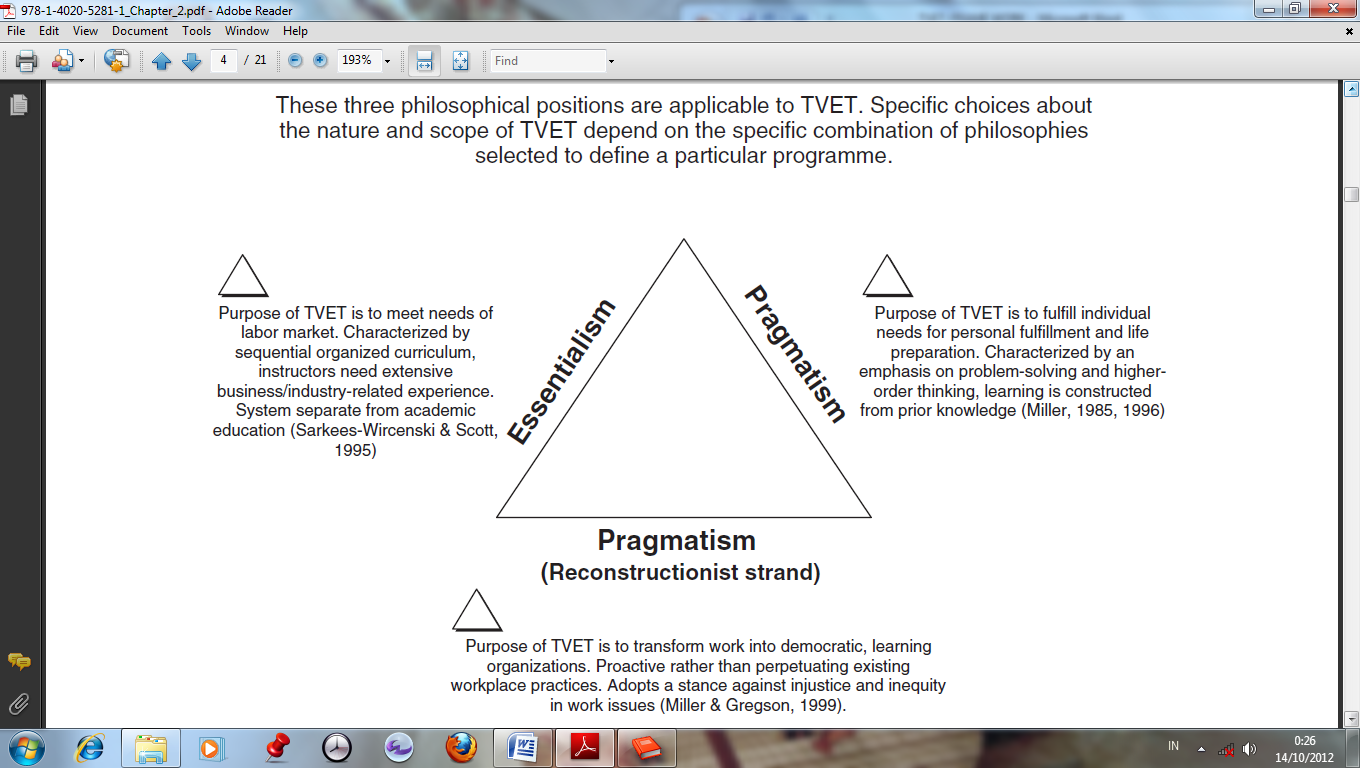 TVET VISI PENDIDIKAN NASIONAL
Mewujudkan sistem pendidikan sebagai pranata sosial yang kuat dan berwibawa untuk memberdayakan semua warga negara Indonesia agar berkembang menjadi manusia yang berkualitas sehingga mampu dan proaktif menjawab tantangan zaman yang selalu berubah.
TVET MISI PENDIDIKAN NASIONAL
mengupayakan perluasan dan pemerataan kesempatan memperoleh pendidikan yang bermutu bagi seluruh rakyat Indonesia; 
meningkatkan mutu pendidikan yang memiliki daya saing di tingkat nasional, regional, dan internasional; 
meningkatkan relevansi pendidikan dengan kebutuhan masyarakat dan tantangan global; 
membantu dan memfasilitasi pengembangan potensi anak bangsa secara utuh sejak usia dini sampai akhir hayat dalam rangka mewujudkan masyarakat belajar; 
meningkatkan kesiapan masukan dan kualitas proses pendidikan untuk mengoptimalkan pembentukan kepribadian yang bermoral; 
meningkatkan keprofesionalan dan akuntabilitas lembaga pendidikan sebagai pusat pembudayaan ilmu pengetahuan, keterampilan, pengalaman, sikap, dan nilai berdasarkan standar yang bersifat nasional dan global; dan 
mendorong peran serta masyarakat dalam penyelenggaraan pendidikan berdasarkan prinsip otonomi dalam konteks Negara Kesatuan Republik Indonesia.